Haslemere Vision
Topic B -issues for the Neighbourhood Plan
© 2014 Arkenford Ltd
What are the issues you think could be addressed by a Neighbourhood Plan for Haslemere and surrounding villages: Main topics for all respondents
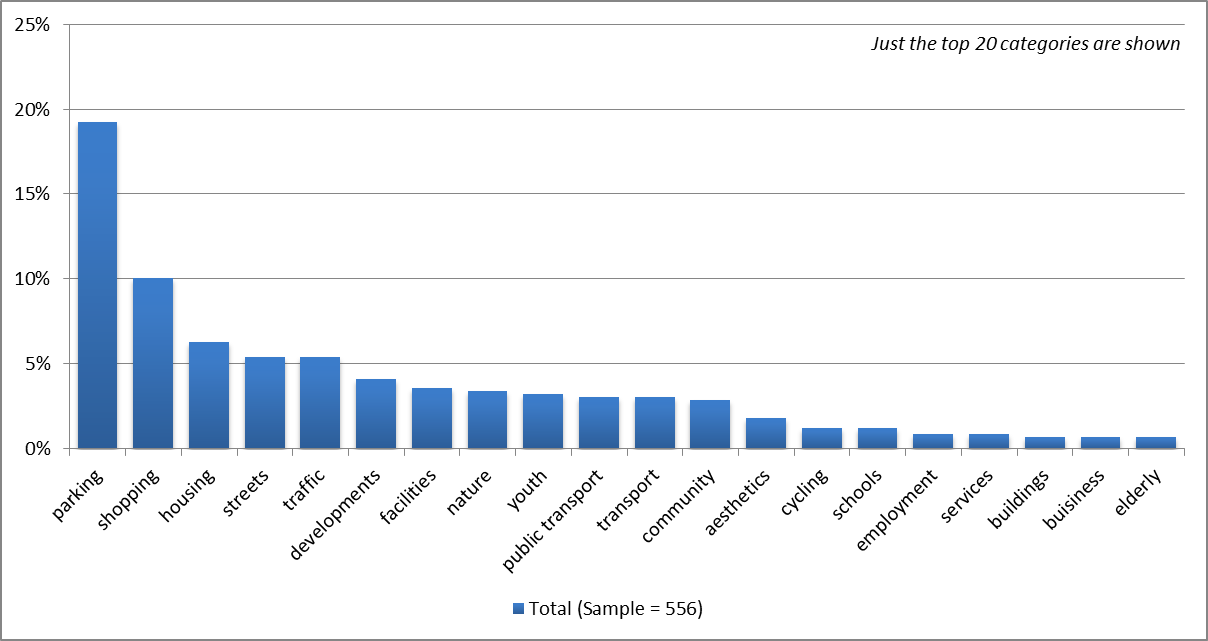 2
© 2014 Arkenford Ltd
Main topics by age
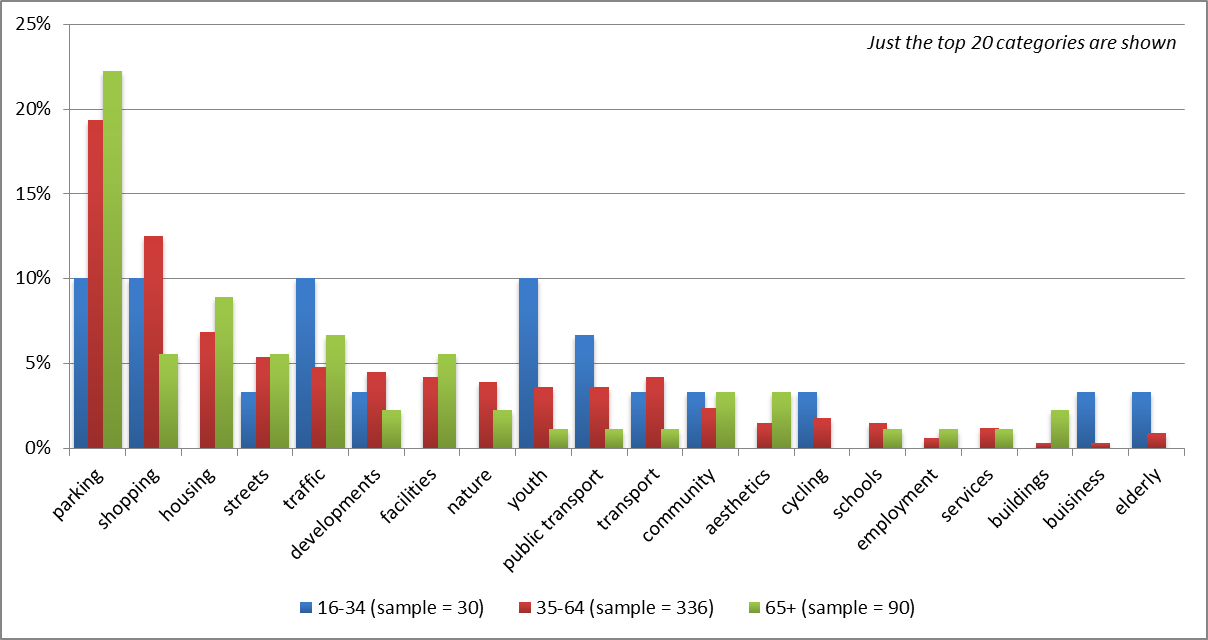 3
© 2014 Arkenford Ltd
Main topics by gender
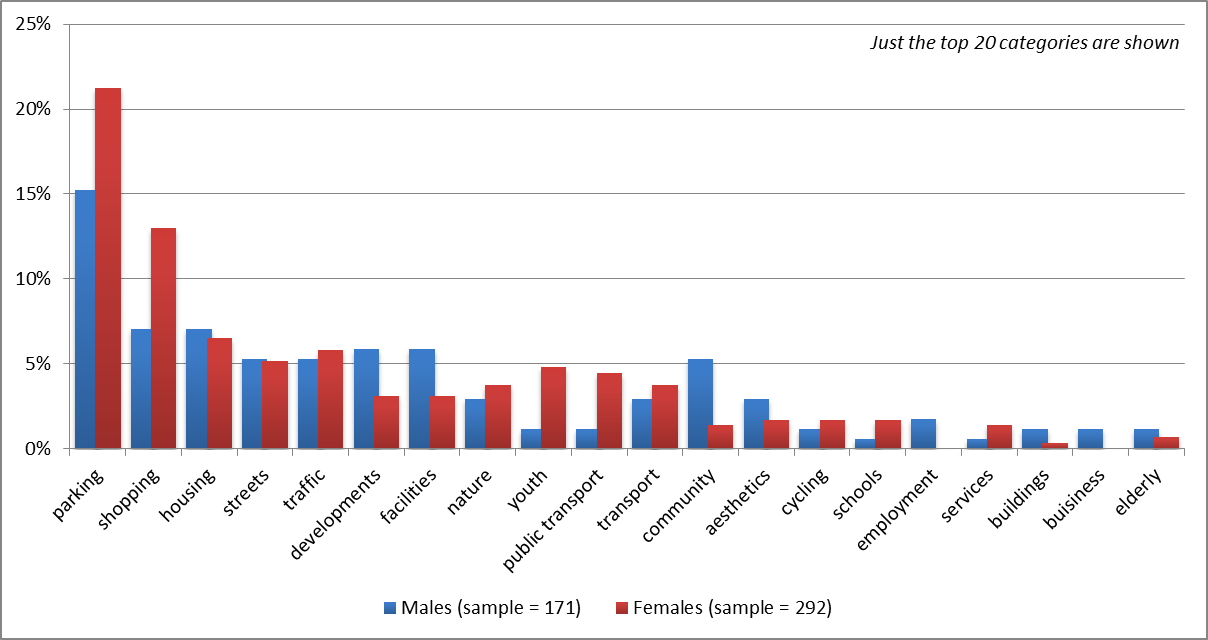 4
© 2014 Arkenford Ltd
All respondents (sample – 512)
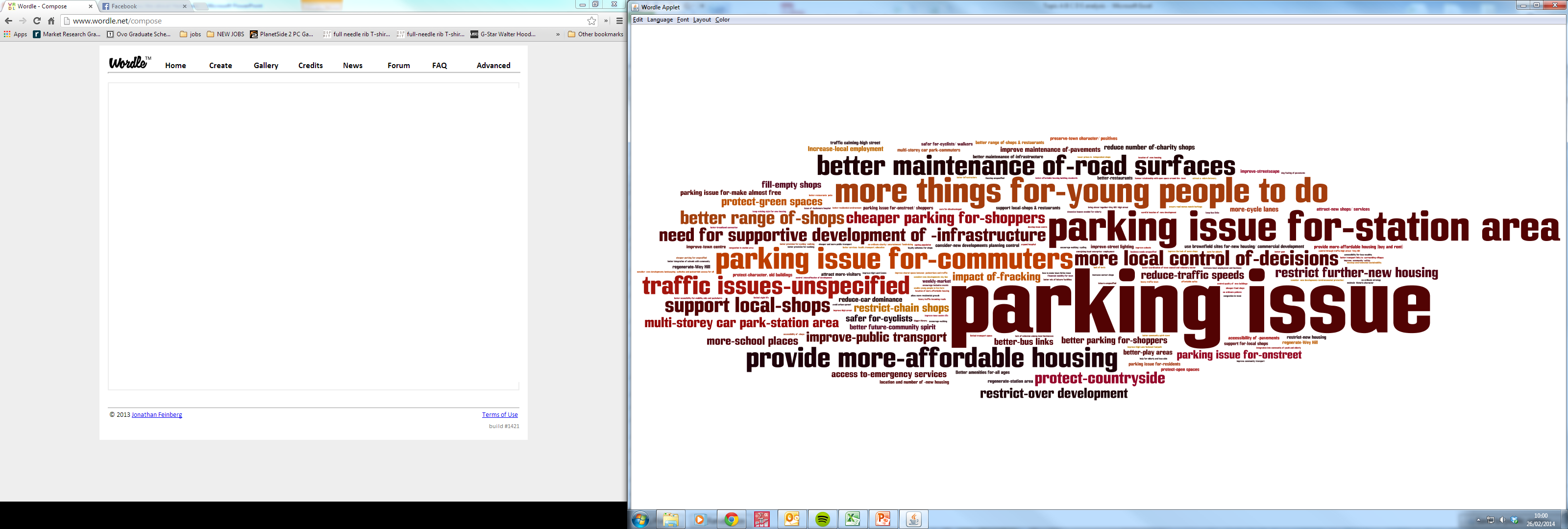 5
© 2014 Arkenford Ltd
Male respondents (Sample – 161)
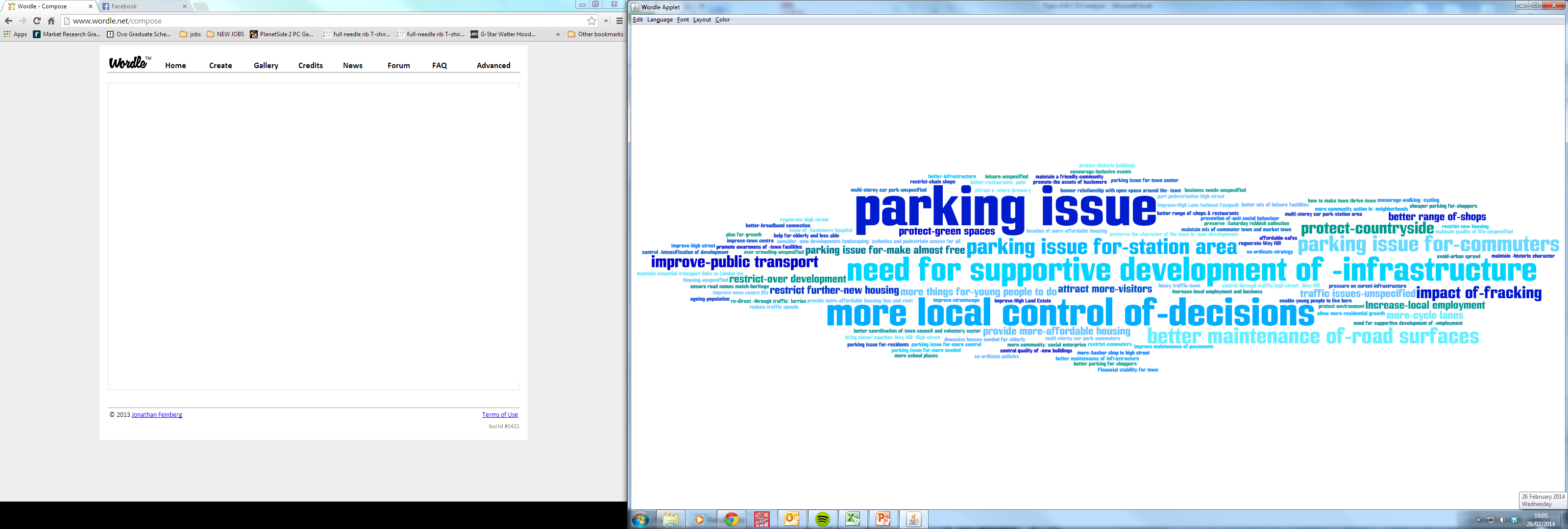 6
© 2014 Arkenford Ltd
Female respondents (Sample – 283)
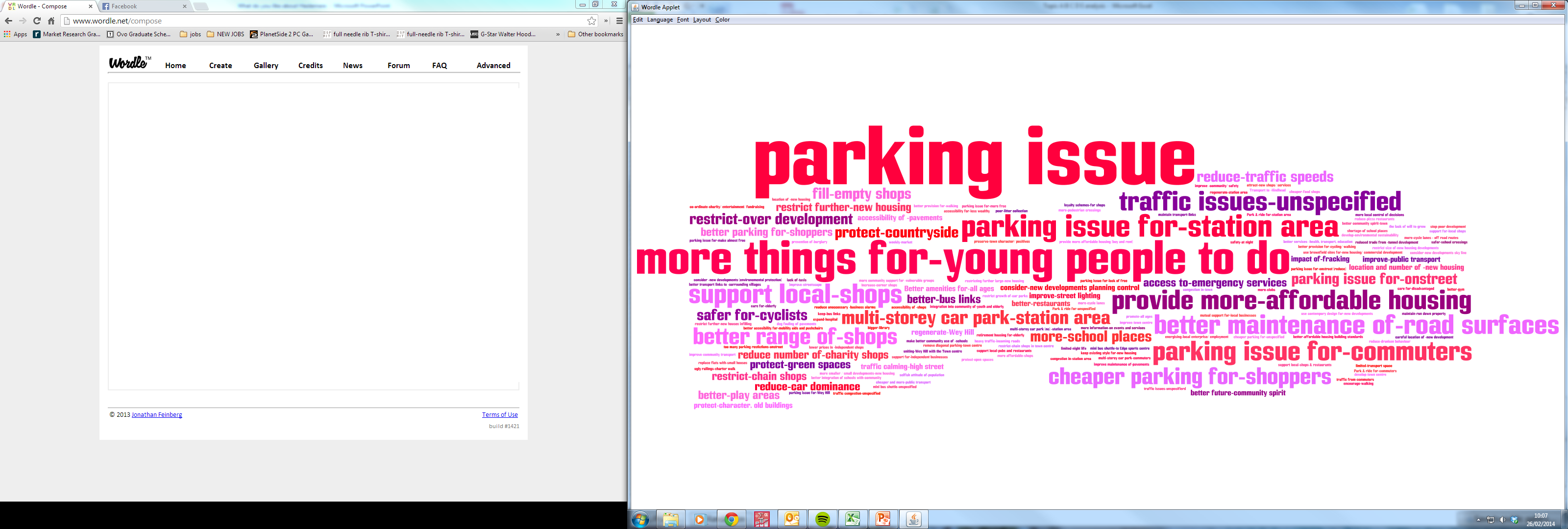 7
© 2014 Arkenford Ltd
Respondents aged 16-34 (Sample – 27)
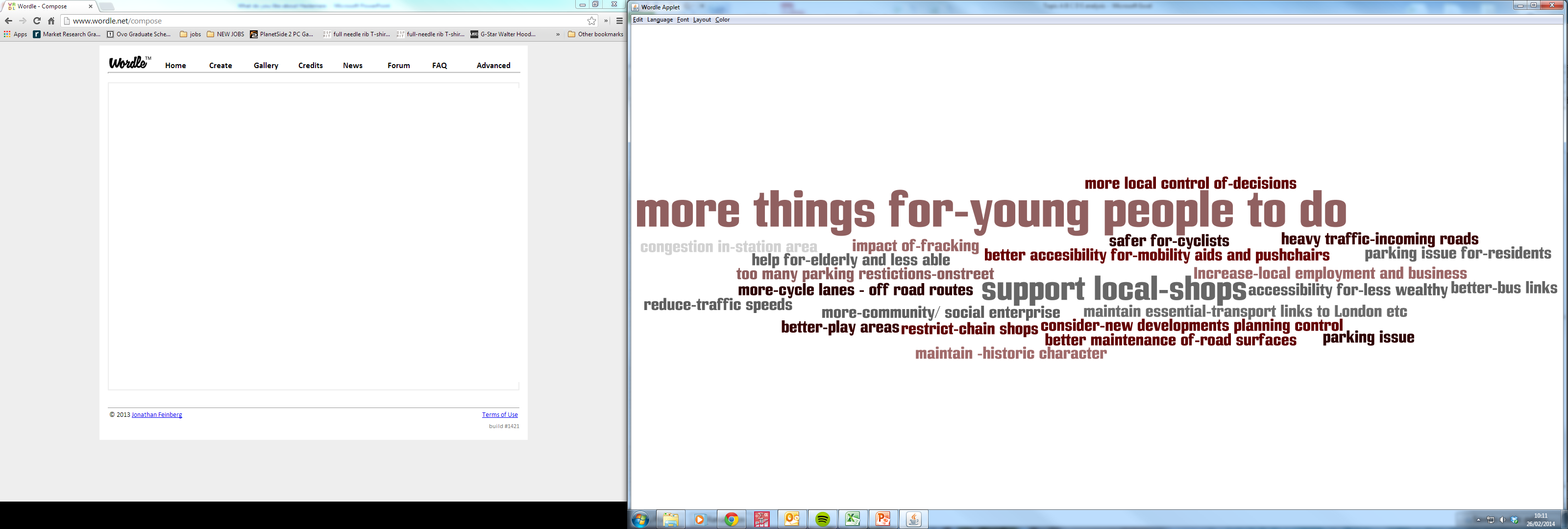 8
© 2014 Arkenford Ltd
Respondents aged 35-64 (Sample – 327)
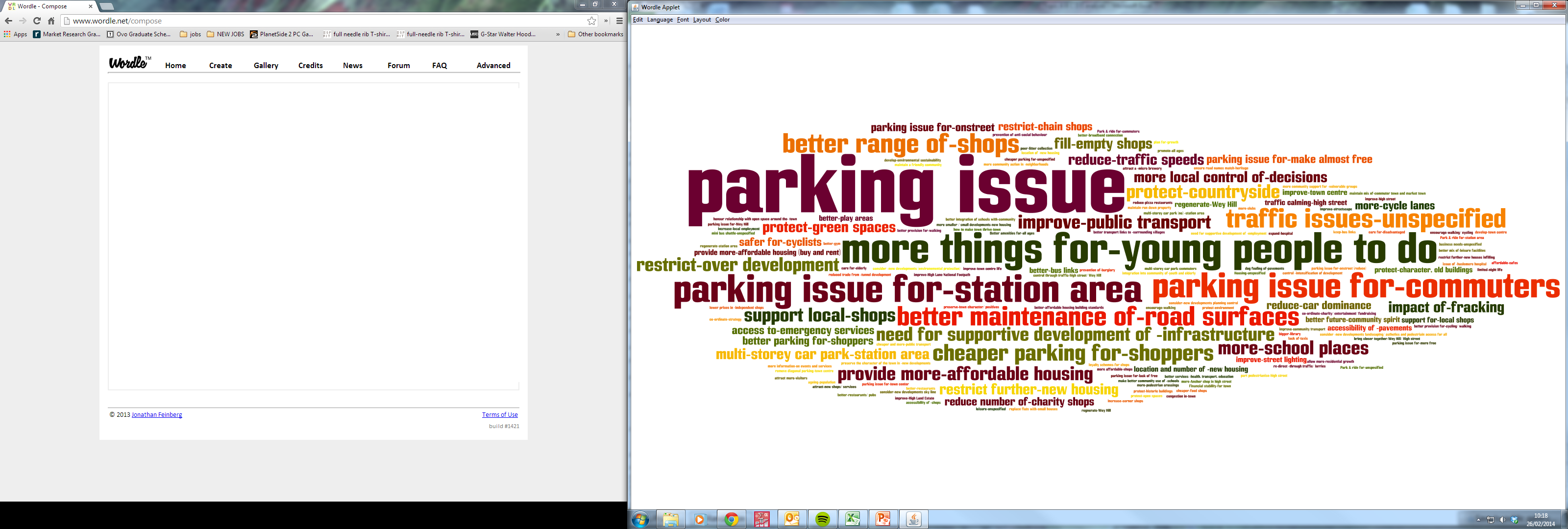 9
© 2014 Arkenford Ltd
Respondents 65+ (Sample – 82)
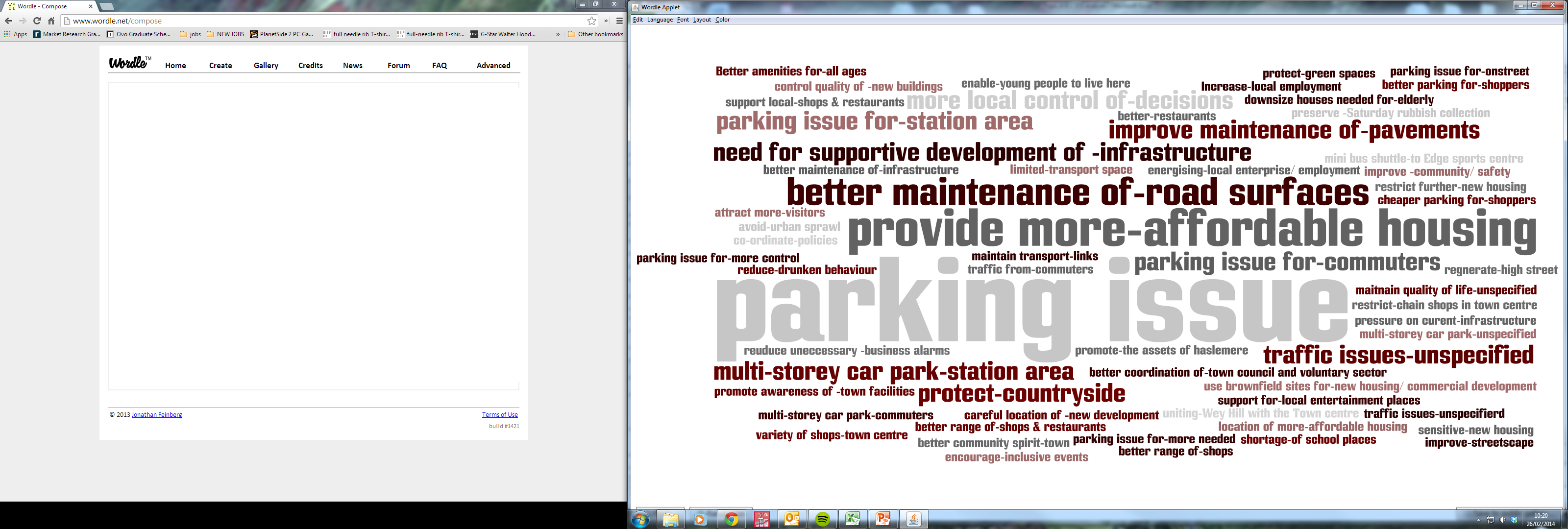 10
© 2014 Arkenford Ltd
Respondents with a disability (Sample – 22)
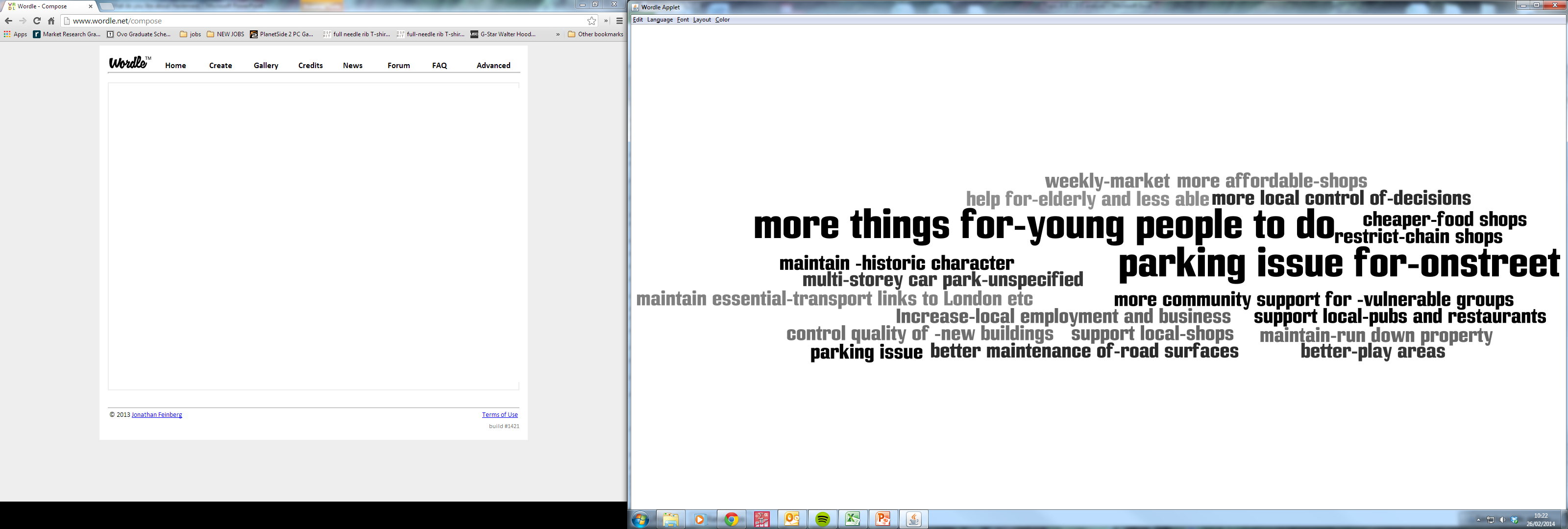 11
© 2014 Arkenford Ltd
© 2014 Arkenford Ltd